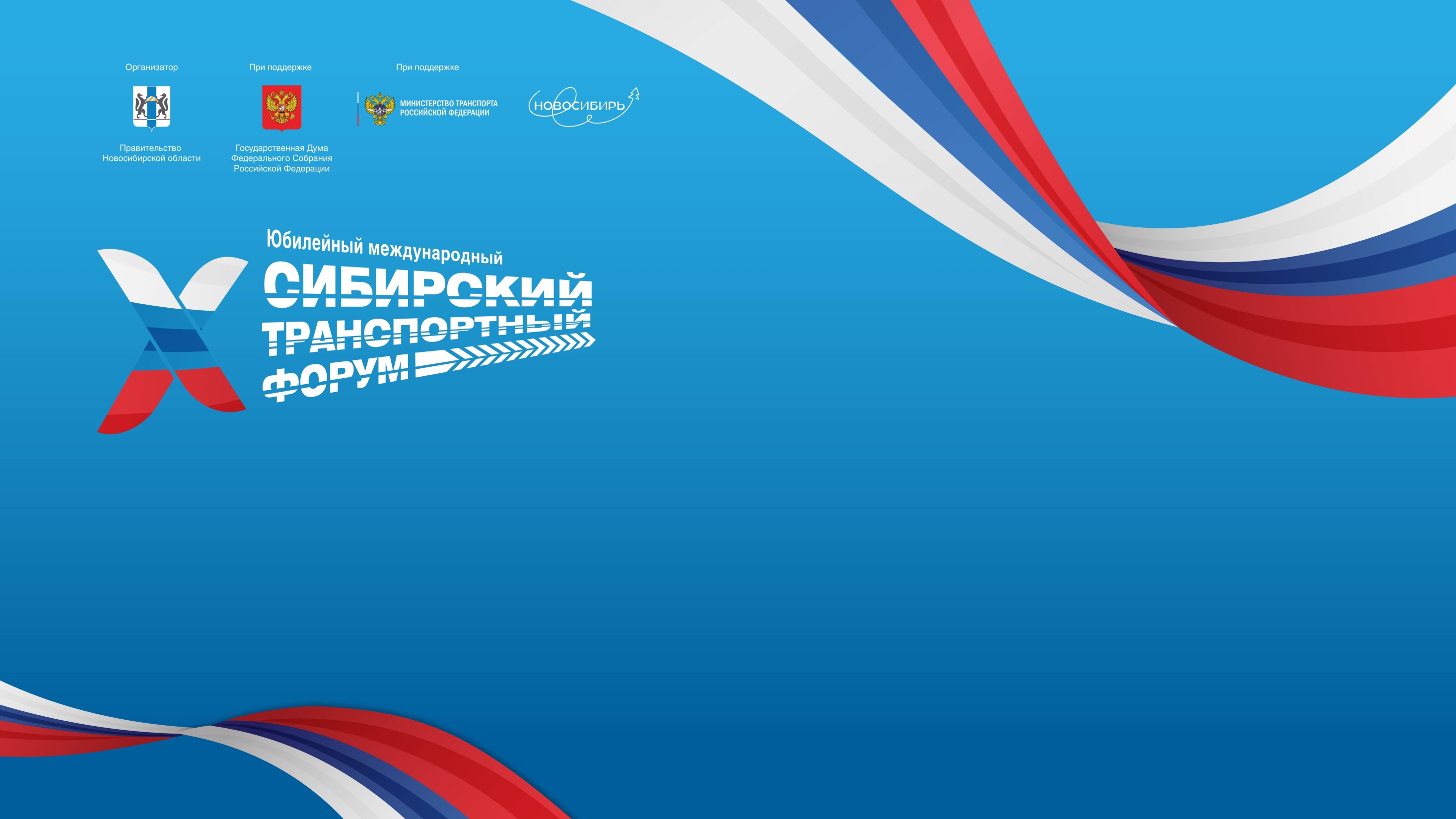 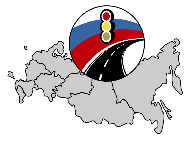 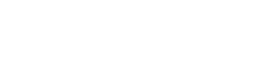 МУЛЬТИМОДАЛЬНАЯ ДОСТУПНОСТЬ ОБЪЕКТОВ ТУРИСТИЧЕСКОГО ПОКАЗА
Литвин Евгений Владимирович
X Международный Сибирский транспортный форум 
и выставка «Современный транспорт и инфраструктура»
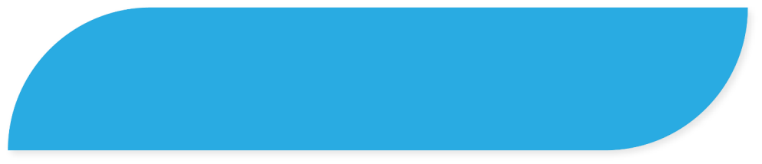 28 – 30 июня 2023
г. Новосибирск
ПОКАЗАТЕЛИ КАЧЕСТВА ТРАНСПОРТНОГО ОБСЛУЖИВАНИЯ НАСЕЛЕНИЯ*
Доступность
Под доступностью понимается наличие возможности получения населением услуг по перевозке пассажиров и багажа.
Надежность
Надежность представляет собой стабильность получения услуг по перевозке пассажиров и багажа по маршрутам регулярных перевозок и предсказуемость уровня их качества.
Комфортность
Под комфортностью понимается уровень удобства пользования услугами по перевозке пассажиров и багажа по маршрутам регулярных перевозок, в том числе отсутствие физиологического и психологического дискомфорта для пассажиров в процессе потребления услуги.
* Распоряжение Министерства транспорта РФ от 31 января 2017 г. № НА-19-р «Об утверждении социального стандарта транспортного обслуживания населения при осуществлении перевозок пассажиров и багажа автомобильным транспортом и городским наземным электрическим транспортом»
ПОКАЗАТЕЛИ КАЧЕСТВА ТРАНСПОРТНОГО ОБСЛУЖИВАНИЯ НАСЕЛЕНИЯ*
Доступность:
Территориальная доступность остановочных пунктов; 
Доступность остановочных пунктов, автовокзалов и автостанций для маломобильных групп населения;
Доступность транспортных средств для маломобильных групп населения;
Ценовая доступность поездок по муниципальным маршрутам регулярных перевозок;
Оснащенность автовокзалов, автостанций и остановочных пунктов;
Частота обслуживания остановочных пунктов
Надежность:
Соблюдение расписания маршрутов регулярных перевозок
Комфортность:
Оснащенность транспортных средств средствами информирования пассажиров;
Оснащенность транспортных средств системой безналичной оплаты проезда;
Температура в салоне транспортных средств;
Соблюдение норм вместимости;
Количество пересадок;
Экологичность;
Превышение установленного заводом-производителем срока службы транспортного средства;
Система информирования пассажиров
* Распоряжение Министерства транспорта РФ от 31 января 2017 г. № НА-19-р «Об утверждении социального стандарта транспортного обслуживания населения при осуществлении перевозок пассажиров и багажа автомобильным транспортом и городским наземным электрическим транспортом»
ТРАНСПОРТНЫЕ ЦЕПОЧКИ МУЛЬТИМОДАЛЬНОЙ ДОСТУПНОСТИ
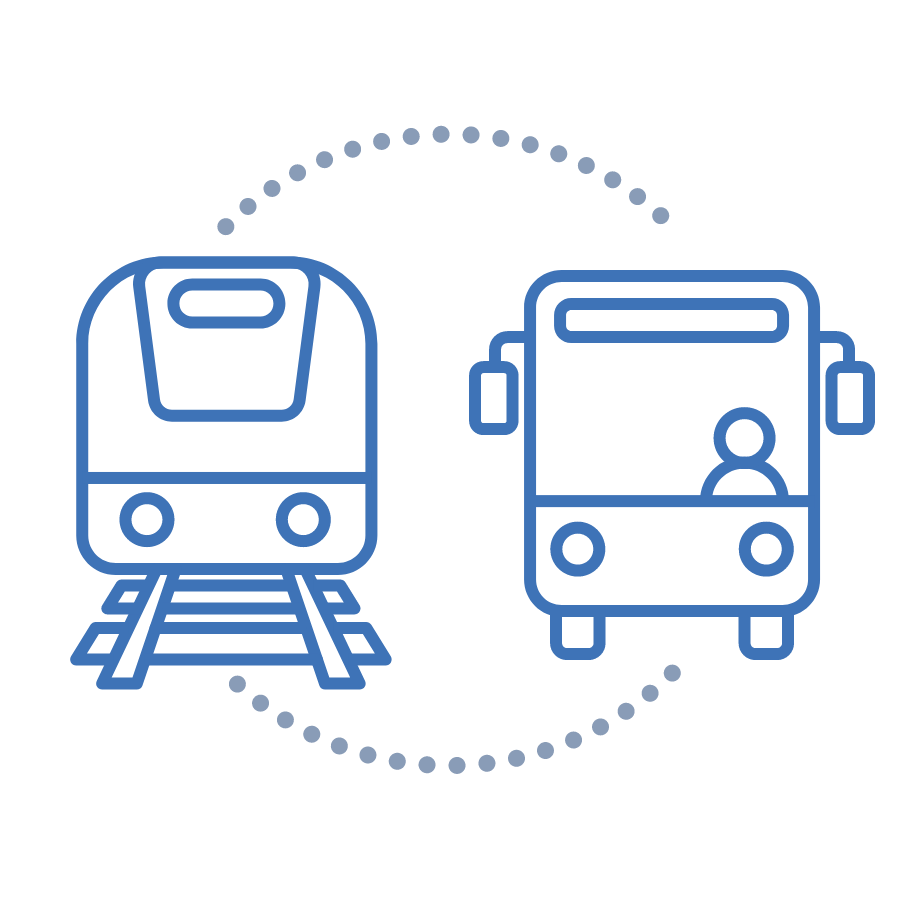 Международный (внешний) и межрегиональный (внутренний) туризм
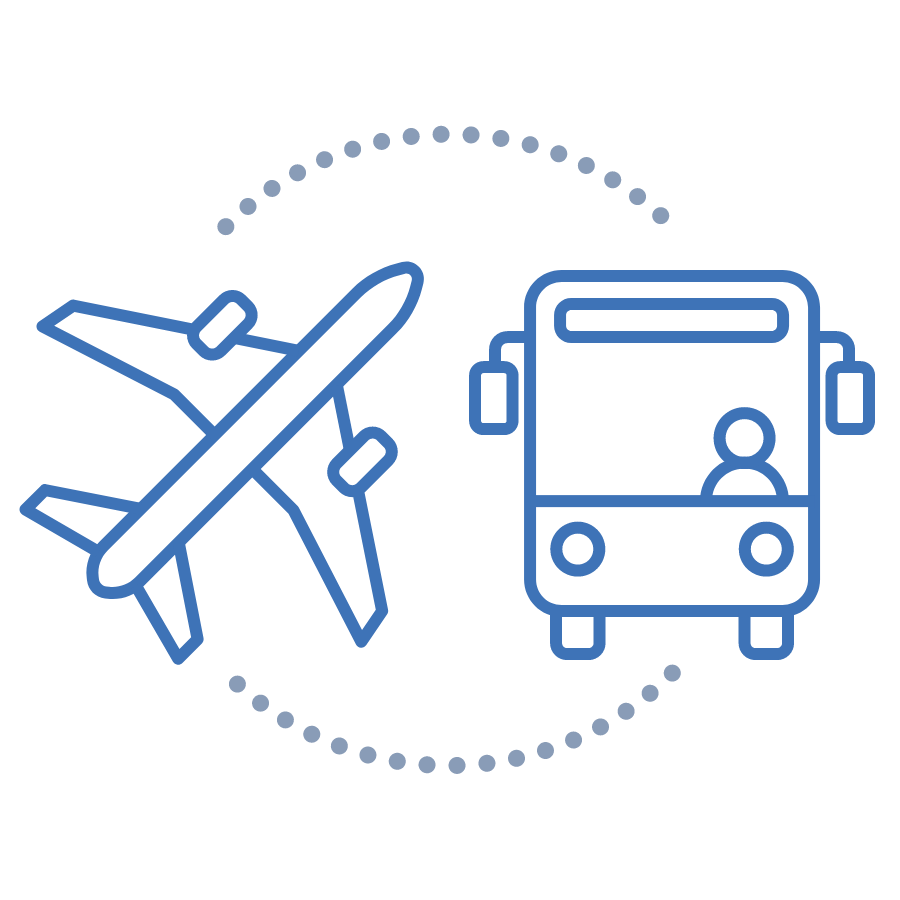 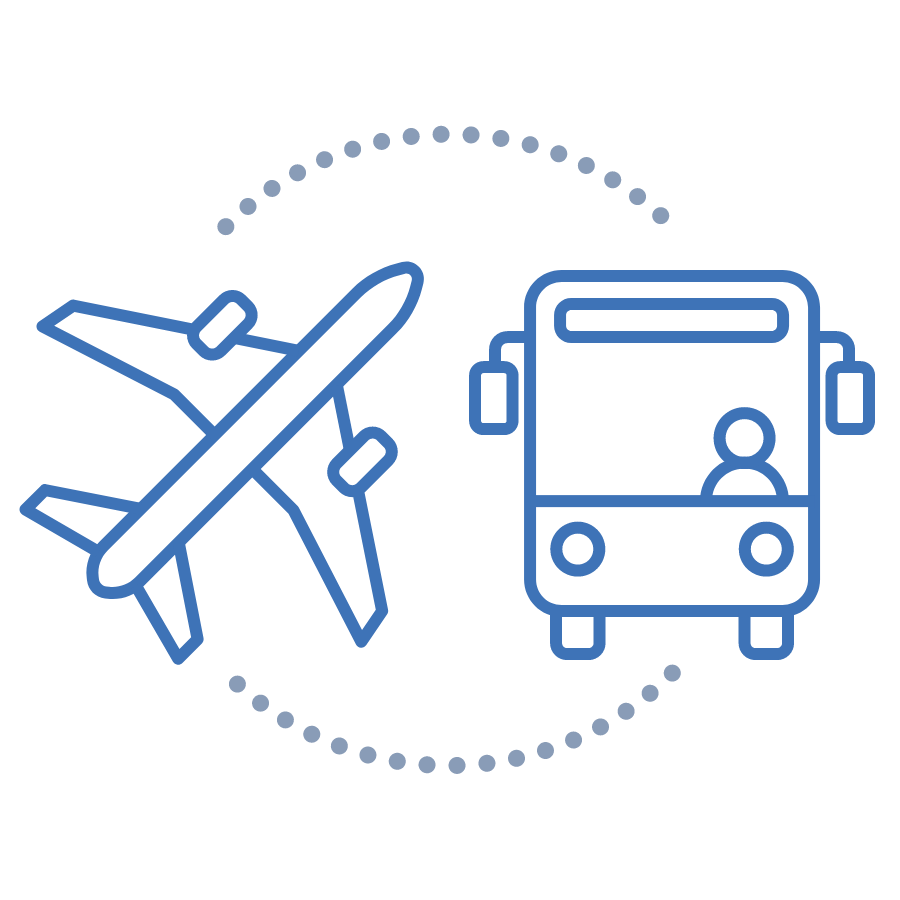 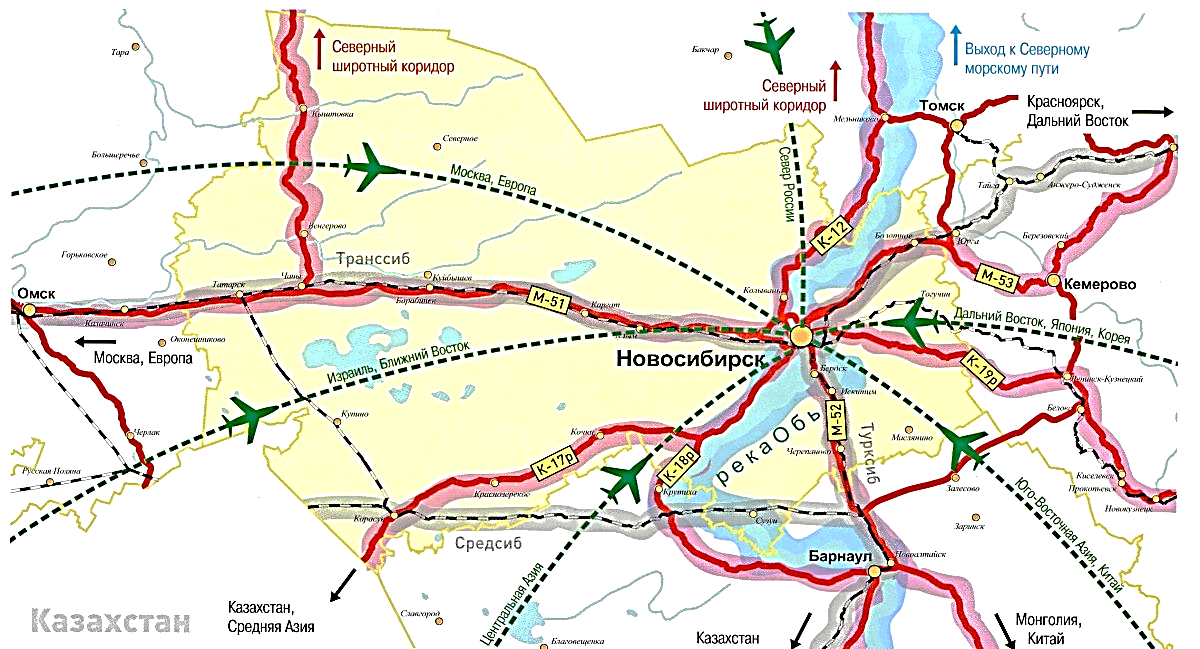 Пересадки
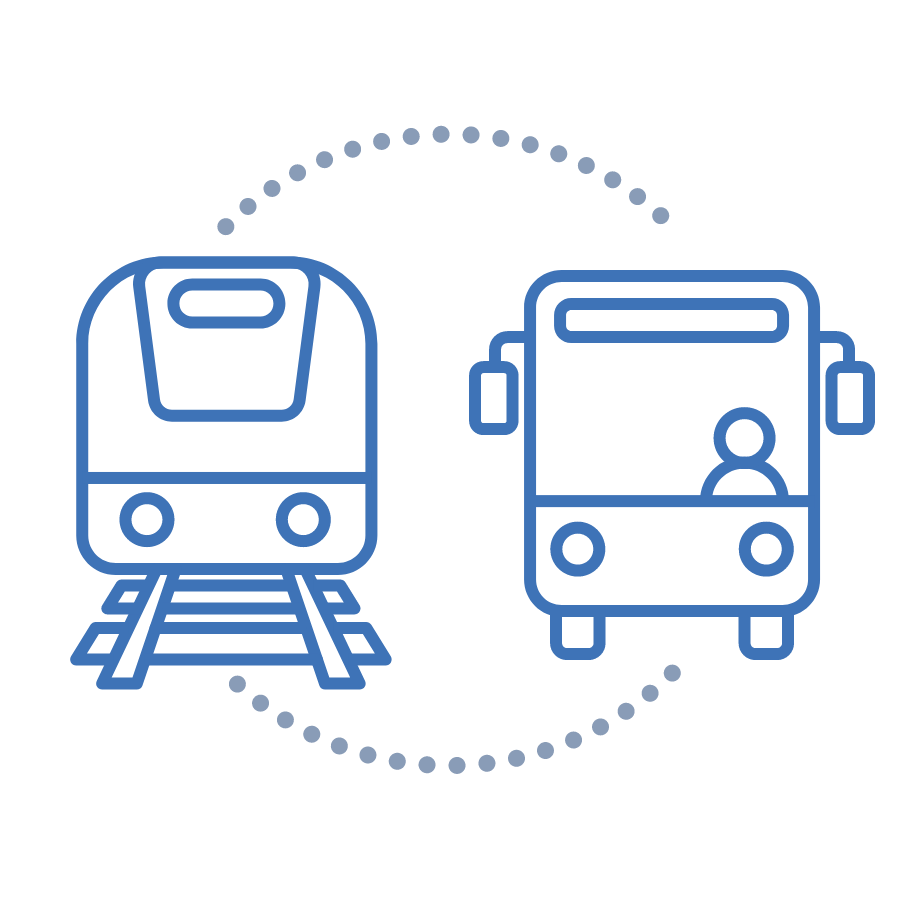 ПОЕЗД +АВТОБУС
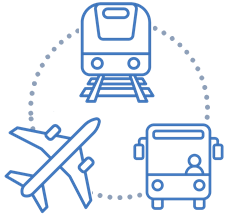 САМОЛЕТ+(Ж/Д)+ АВТОБУС
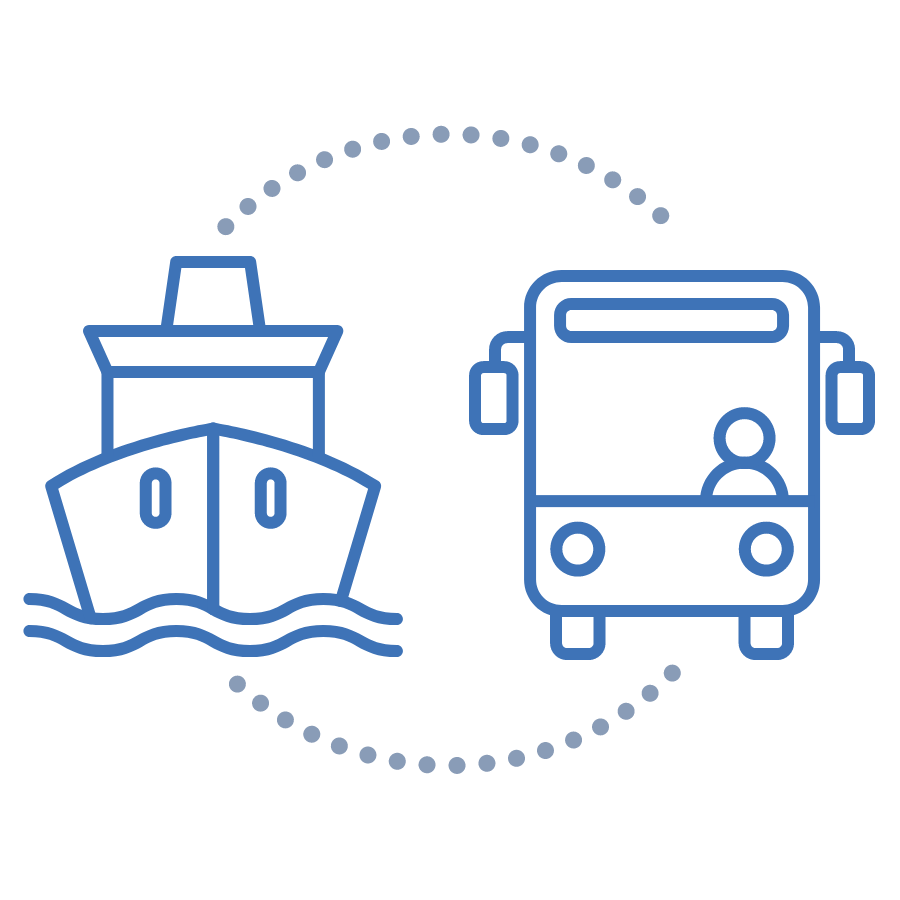 ВОДНЫЙ ТРАНСПОРТ+АВТОБУС
ТРАНСПОРТНЫЕ ЦЕПОЧКИ МУЛЬТИМОДАЛЬНОЙ ДОСТУПНОСТИ
Требования туристов к объектам транспортной инфраструктуры, транспортно-пересадочным узлам
Аэропорты
Железнодорожные  вокзалы
Водные вокзалы
Автовокзалы и автостанции
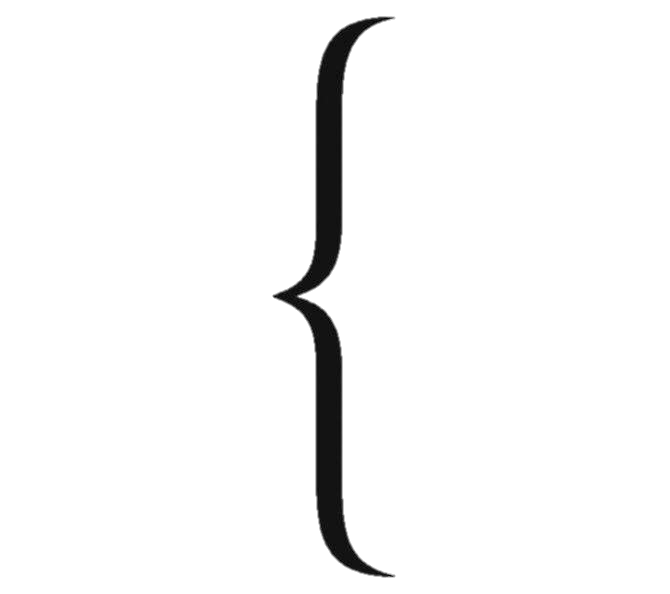 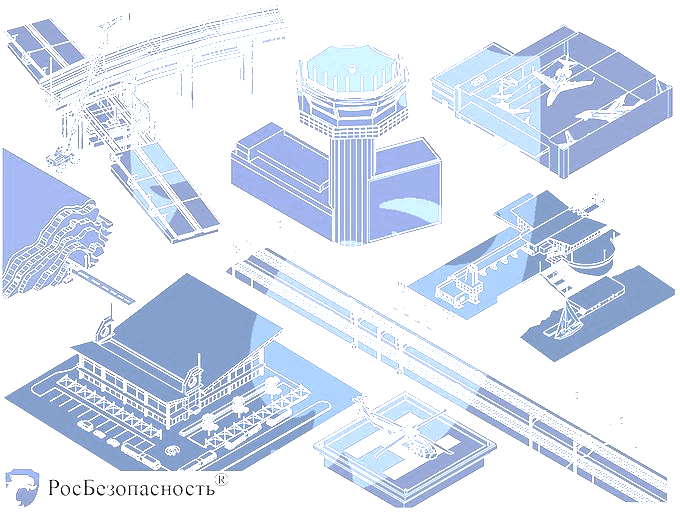 Удобство пересадки
Комфорт ожидания
Информирование
Единый мультимодальный билет
Наличие ТПУ
Качественное такси/индивидуальный трансфер/аренда автомобилей и кемперов
Комфорт ожидания в зоне прибытия (при раздельных терминалах)
ТРАНСПОРТНЫЕ ЦЕПОЧКИ МУЛЬТИМОДАЛЬНОЙ ДОСТУПНОСТИ
Межмуниципальный туризм. Баланс видов транспорта
ТРАНСПОРТНЫЕ ЦЕПОЧКИ МУЛЬТИМОДАЛЬНОЙ ДОСТУПНОСТИ
Межмуниципальный туризм. Баланс видов транспорта
ОБЪЕКТЫ ТРАНСПОРТНОЙ ИНФРАСТРУКТУРЫ ДЛЯ МЕЖМУНИЦИПАЛЬНОГО ТУРИЗМА. ТРЕБОВАНИЯ ТУРИСТОВ
Железнодорожные  станции
Остановочные и кассово-диспетчерские пункты
Транспортно-пересадочные узлы
Речные причалы
Велосипедная инфраструктура
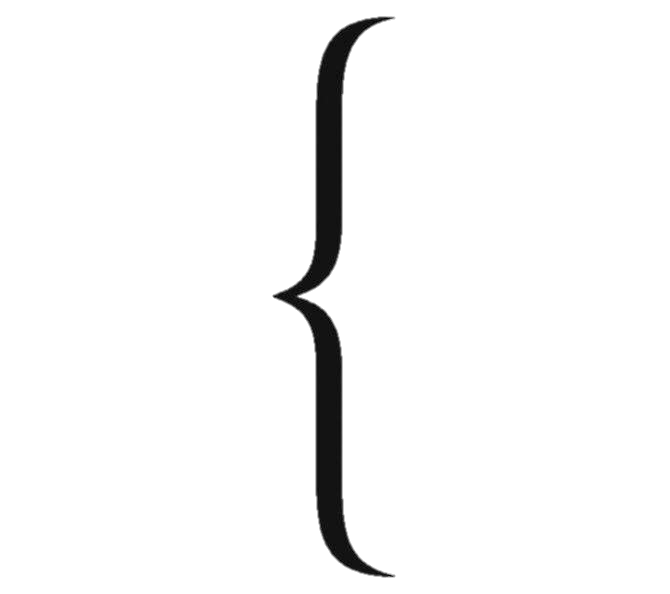 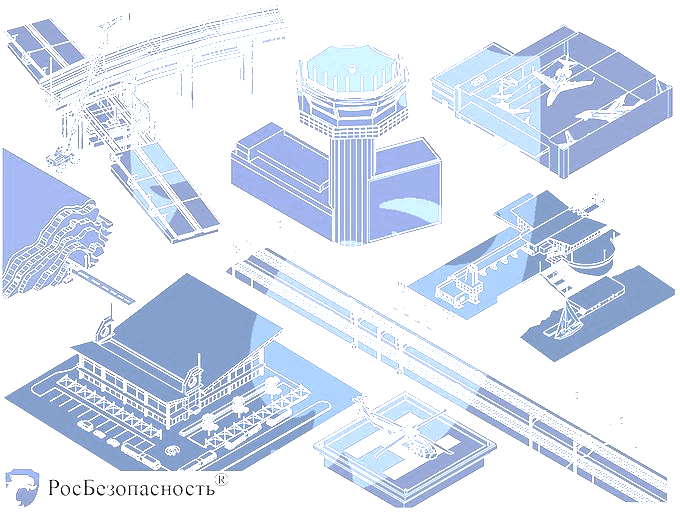 Удобство пересадки
Комфорт ожидания
Информирование
Единый мультимодальный билет
Наличие транспорта «последней мили»
«ПОСЛЕДНЯЯ МИЛЯ».
ОСОБЕННОСТИ ДЛЯ РАЗНЫХ ВИДОВ ТРАНСПОРТА
Последние 30 минут пути (5-10 км)
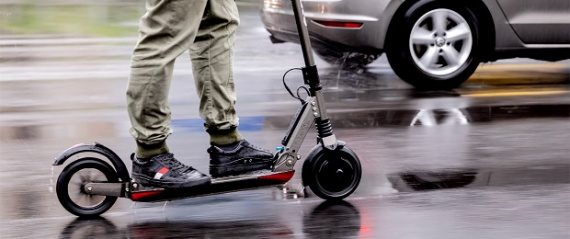 Необходимы:
Парковки для автомобилей и автобусов;
Обособленные пути, инфраструктура, организованные места хранения СИМов;
Сопутствующая инфраструктура (туалеты, раздевалки с возможностью переодеться/принять душ)
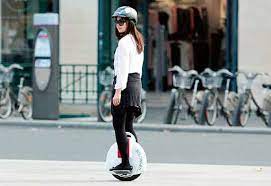 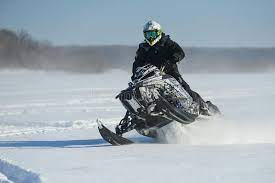 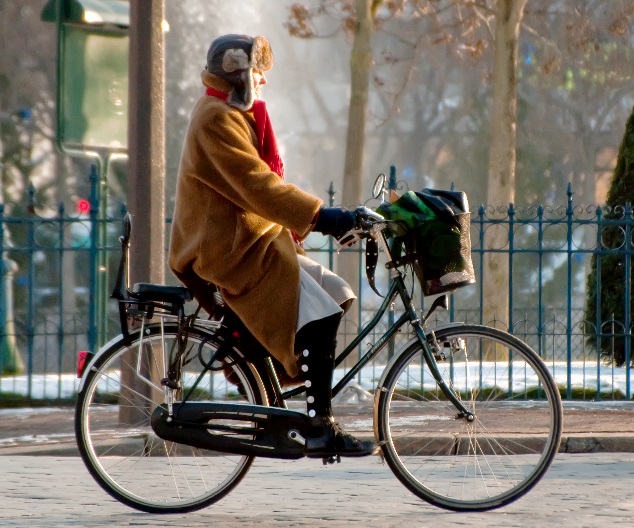 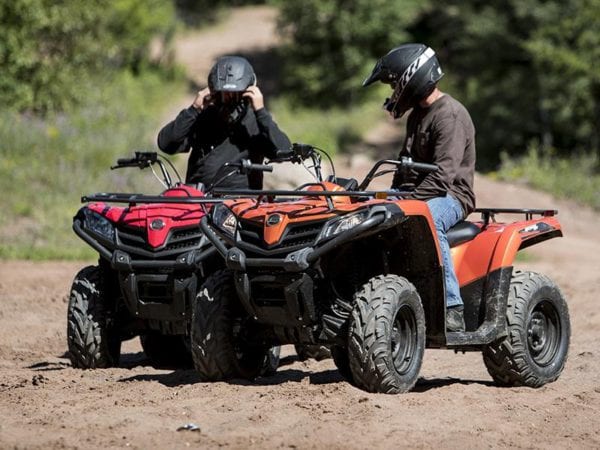 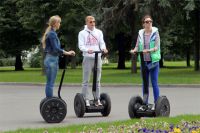 ДОКУМЕНТЫ ТРАНСПОРТНОГО ПЛАНИРОВАНИЯ
Территория
Виды документов
Региональный комплексный план транспортного обслуживания (РКПТО)*
Субъект
Региональный стандарт транспортного обслуживания (РСТО)*
Программа комплексного развития транспортной инфраструктуры (ПКРТИ)
Комплексные схема организации транспортного обслуживания (КСОТ)
КСОТ
Агломерация
КСОДД
ПКРТИ
Муниципальное образование
ПКРТИ
Документ планирования регулярных перевозок (ДПРП)
КСОДД
ПЛАНИРОВАНИЕ ДОСТУПНОСТИ ТУРИСТИЧЕСКИХ ОБЪЕКТОВ
Территория
Виды документов
РФ, туристический макрокластер
Стандарт транспортного обслуживания туристических объектов
СТП РФ в части объектов транспорта
Мастер-планы туристических кластеров
Субъект РФ
Региональные стратегии развития туризма
Комплексный план транспортного обслуживания туристических объектов
Муниципальное образование/ туристический объект
Мастер-планы туристических объектов
Схемы транспортного обслуживания туристических объектов
Муниципальные стратегии развития туризма
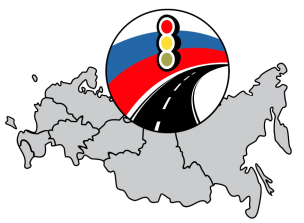 МОО «КООРДИНАЦИОННЫЙ СОВЕТ ПО ОРГАНИЗАЦИИ ДОРОЖНОГО ДВИЖЕНИЯ»
Член Президиума
Литвин Евгений Владимирович

www.ksodd.ru
ksodd@ksodd.ru
Телефон: +7 985 991-84-54